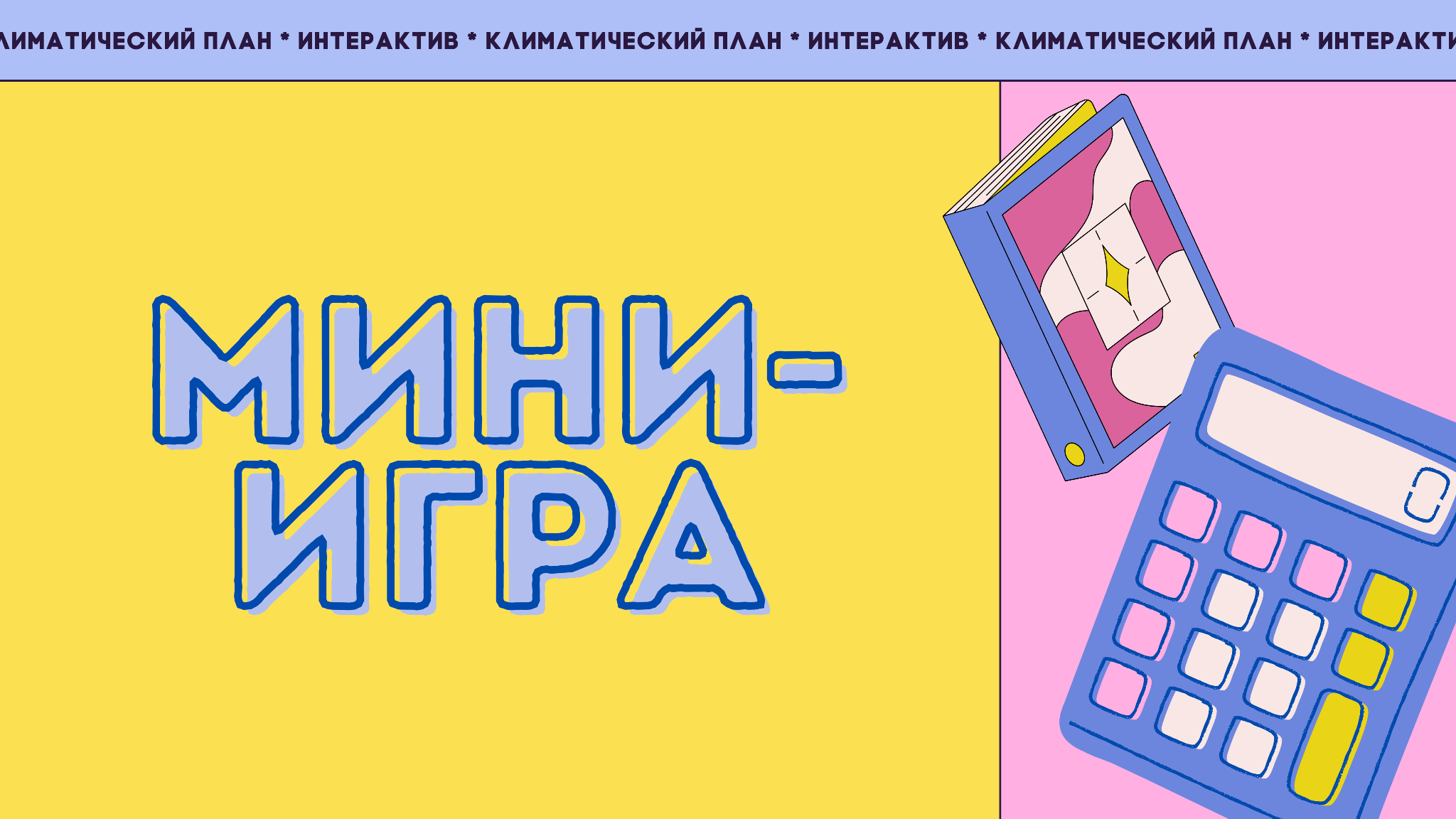 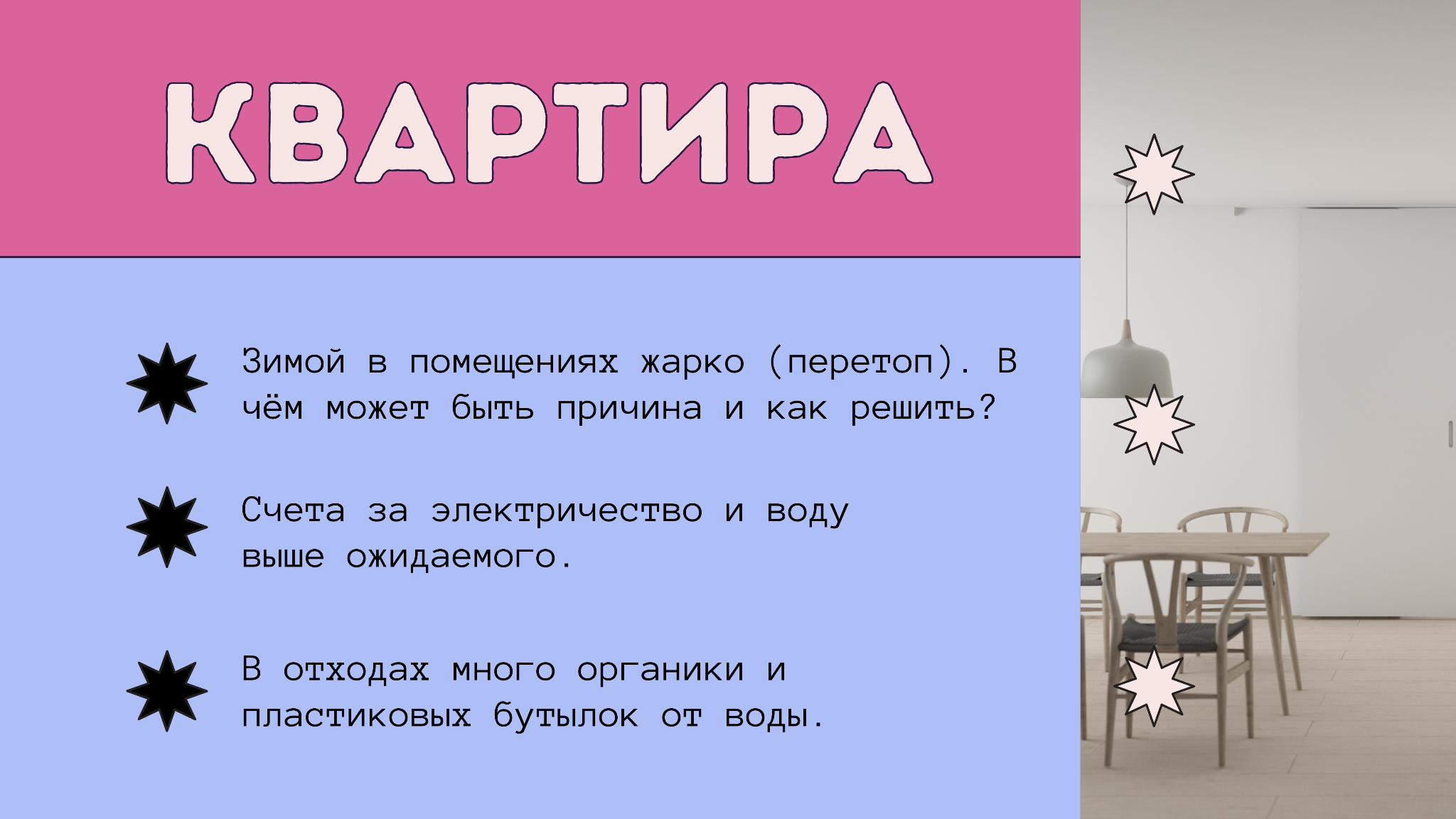 Представьте себе помещение и придумайте 
ещё 3 возможные проблемы, связанные с потреблением энергии, тепла и ресурсов:
4.
5.
6.
Пропишите варианты решений этих проблем:
Зимой в помещениях жарко (перетоп). Подумайте, в чём может быть причина, и напишите, как решить.
Счета за электричество и воду выше ожидаемого.
В отходах много органики и пластиковых бутылок от воды.
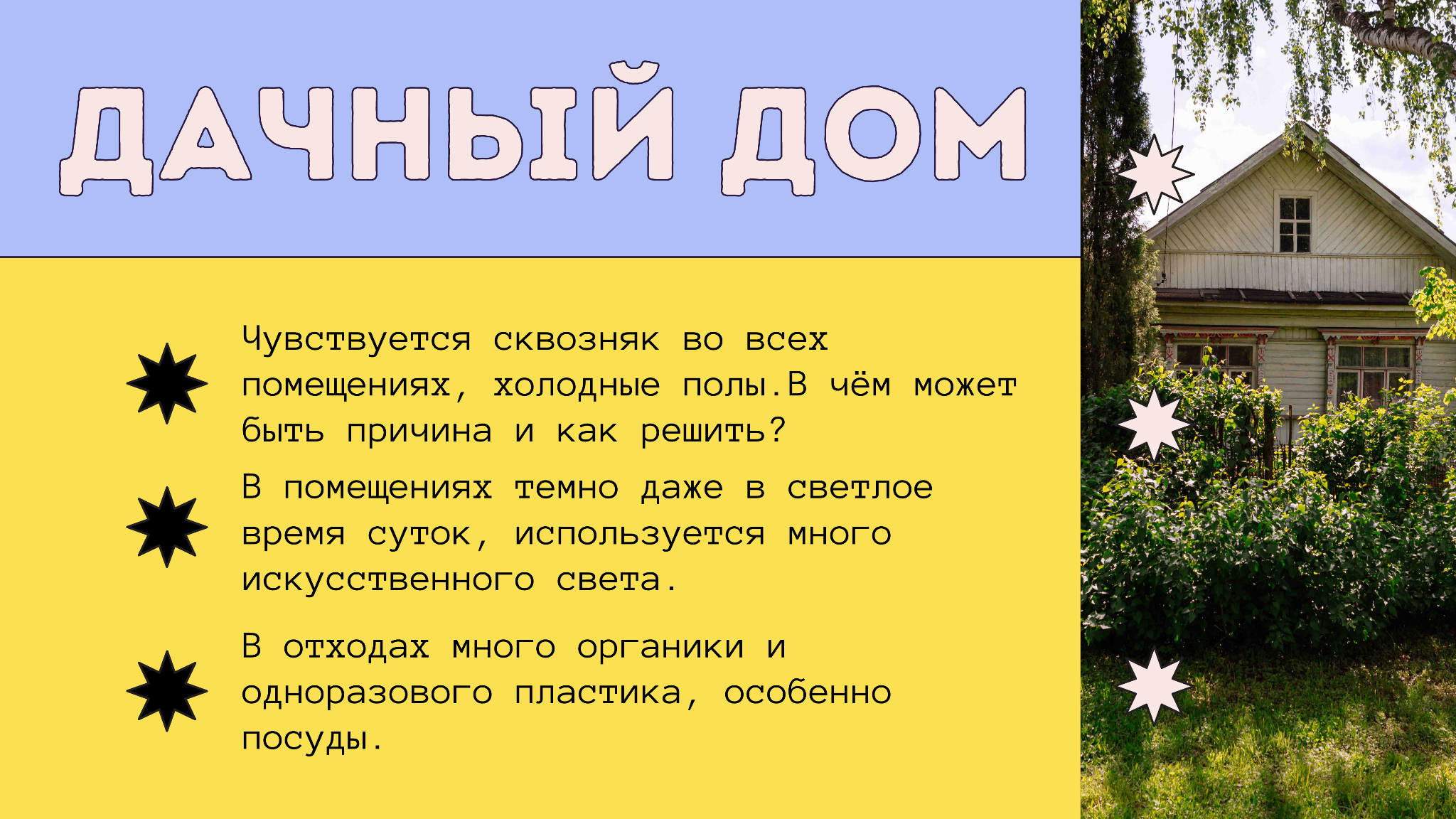 Представьте себе помещение и придумайте 
ещё 3 возможные проблемы, связанные с потреблением энергии, тепла и ресурсов:
4.
5.
6.
Пропишите варианты решений этих проблем:
Чувствуется сквозняк во всех помещениях, холодные полы. Подумайте, в чём может быть причина, и напишите, как решить.
В помещениях темно даже в светлое время суток, используется много искусственного света.
В отходах много органики и одноразового пластика, особенно посуды.
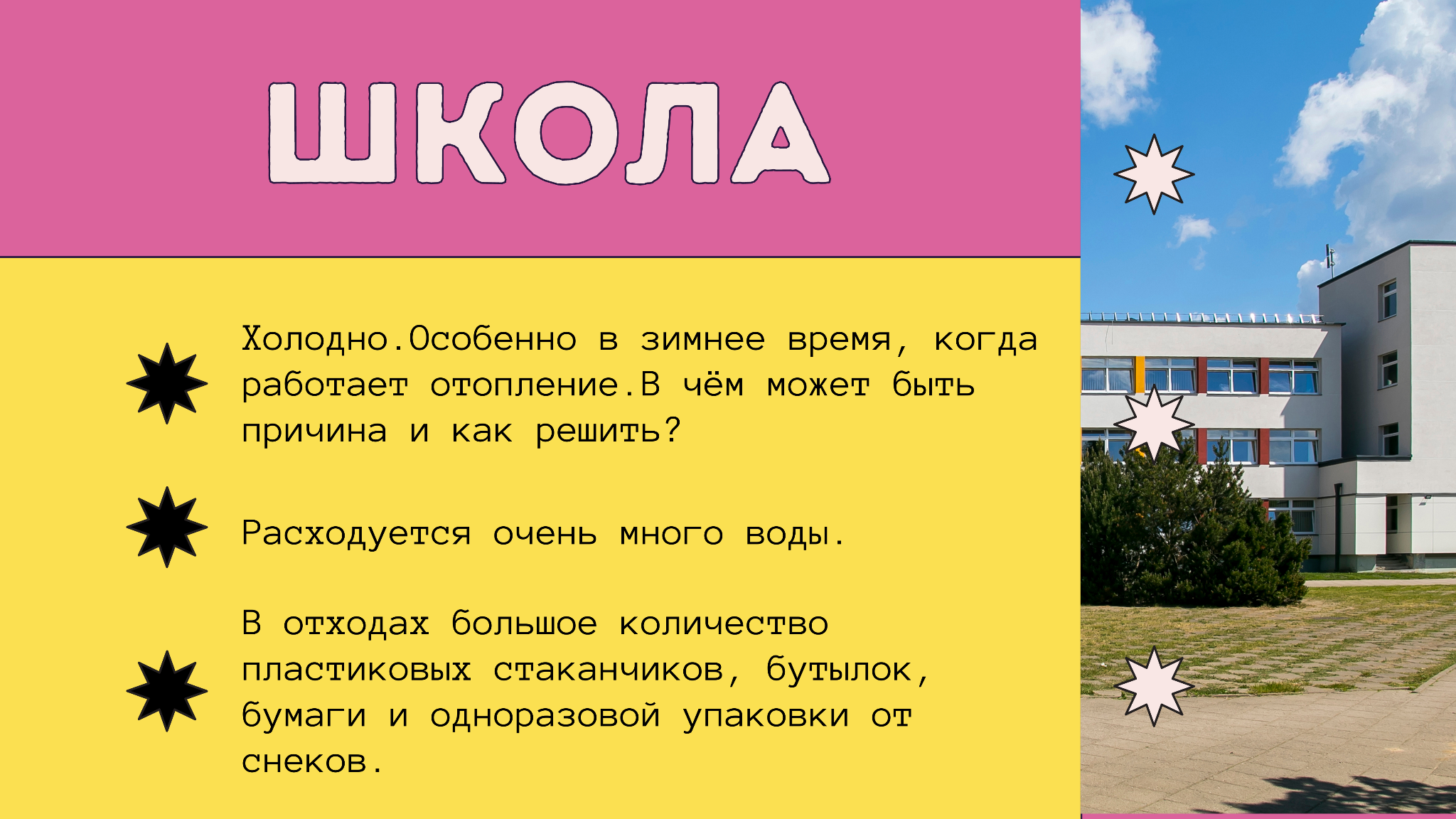 Представьте себе помещение и придумайте 
ещё 3 возможные проблемы, связанные с потреблением энергии, тепла и ресурсов:
4.
5.
6.
Пропишите варианты решений этих проблем:
Холодно. Особенно в зимнее время, когда работает отопление. Подумайте, чём может быть причина, и напишите, как решить.
Расходуется очень много воды.
3.
4.
5.
6.
1.
2.
3.
4.
5.
6.